The sounds of Christmas shopping
What’s on your shopping list?
Have a chat about the following 4 photos showing things you might find in shops at Christmas.

Click on the word ‘SPIN’ to set the wheel spinning. 

Click again to stop it.

Listen to the sound clip       which matches your choice.

Talk about the things you like to buy and receive at Christmas.
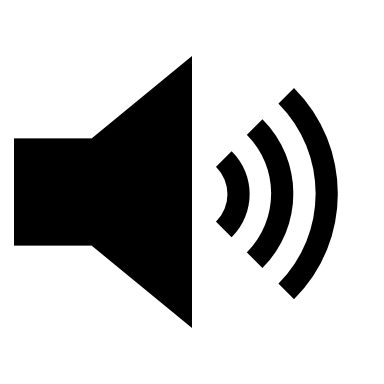 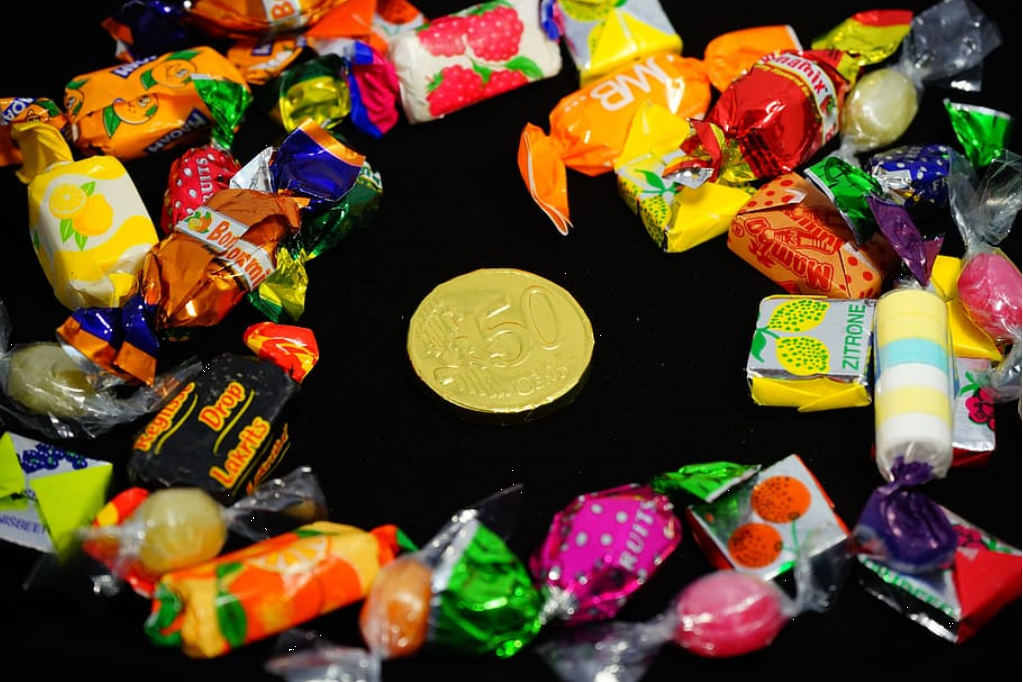 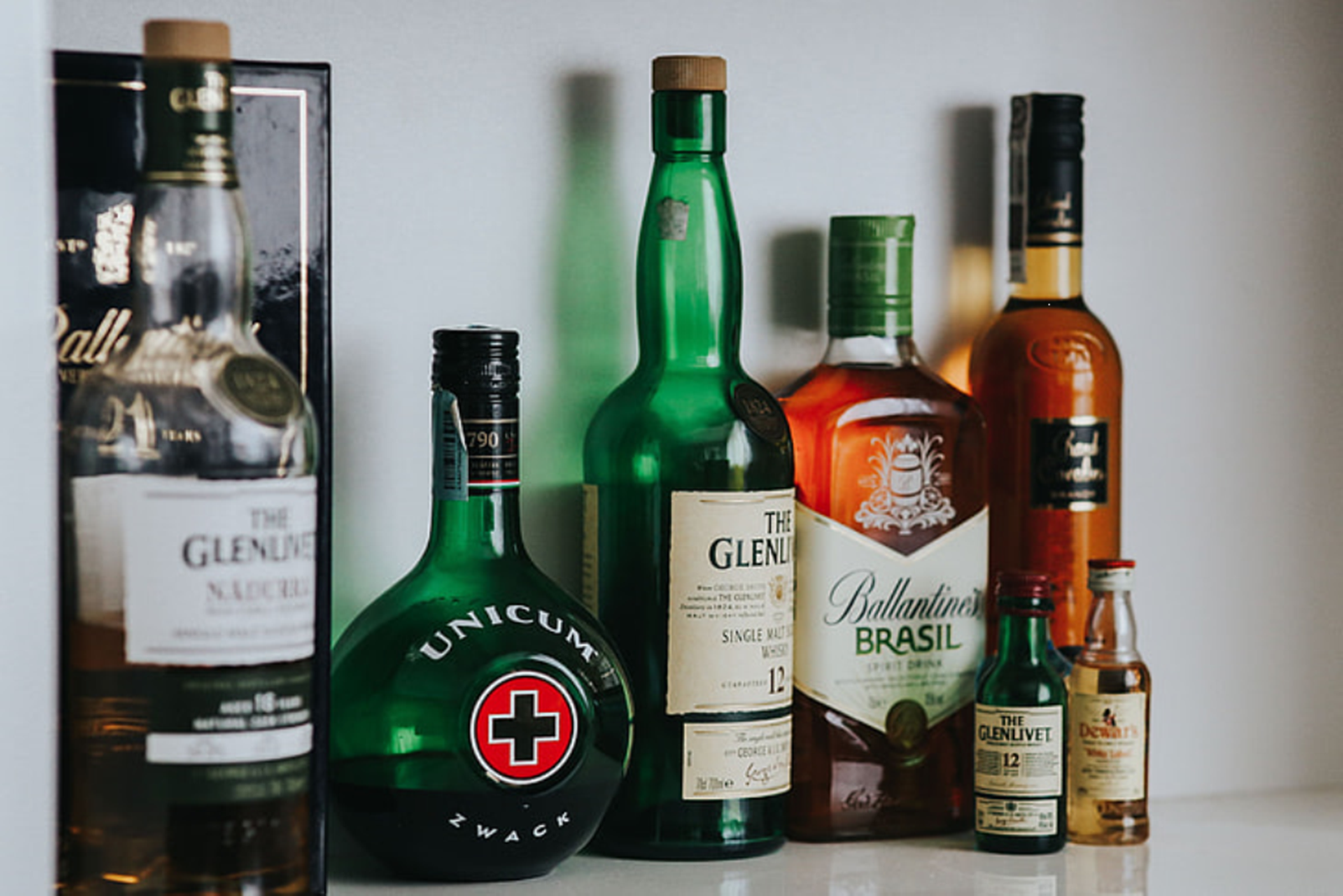 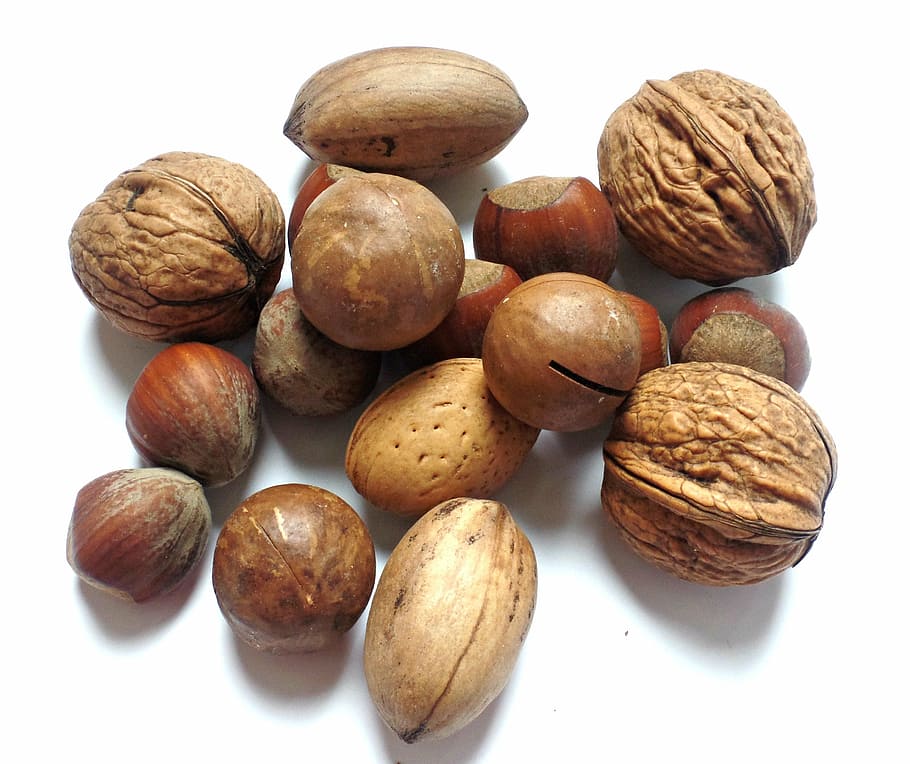 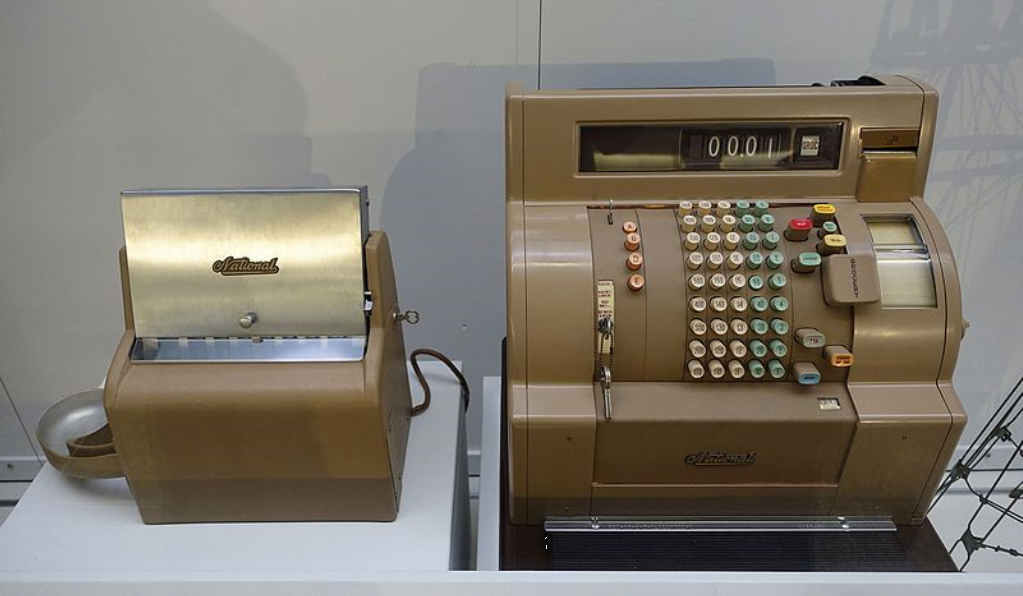 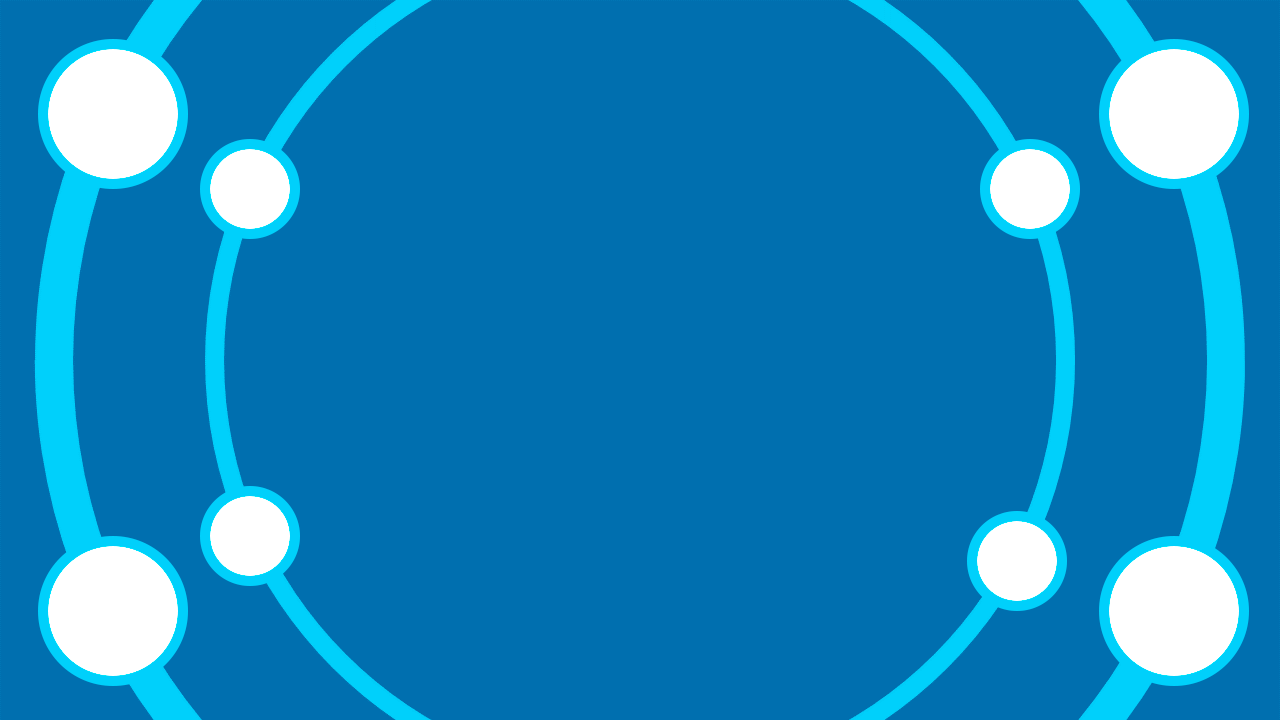 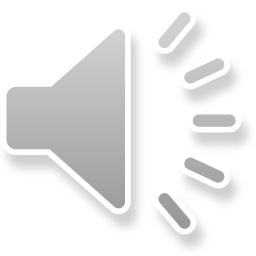 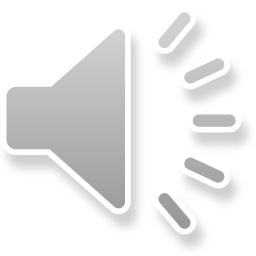 Nuts
Wine and spirits
Wine and spirits
Nuts
SPIN
Sweets
Cash till
Cash till
Sweets
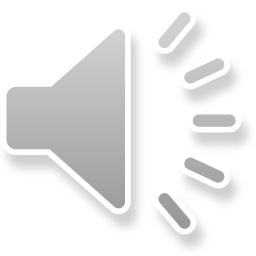 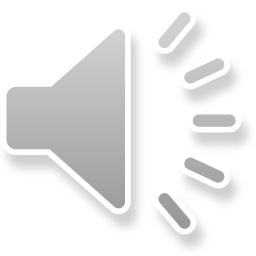 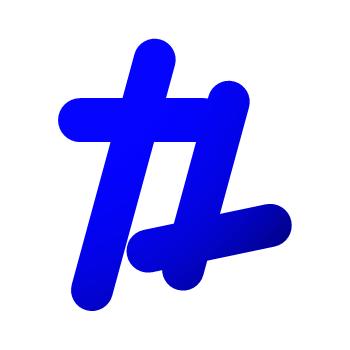 tekhnologic
[Speaker Notes: 4 Segments]